Greater Cambridge Shared Planning
Luke Mills (Principal Planner, Strategic Sites)
1
Northstowe Community Forum 24 January 2024
Luke Mills (Principal Planner, Strategic Sites)
2
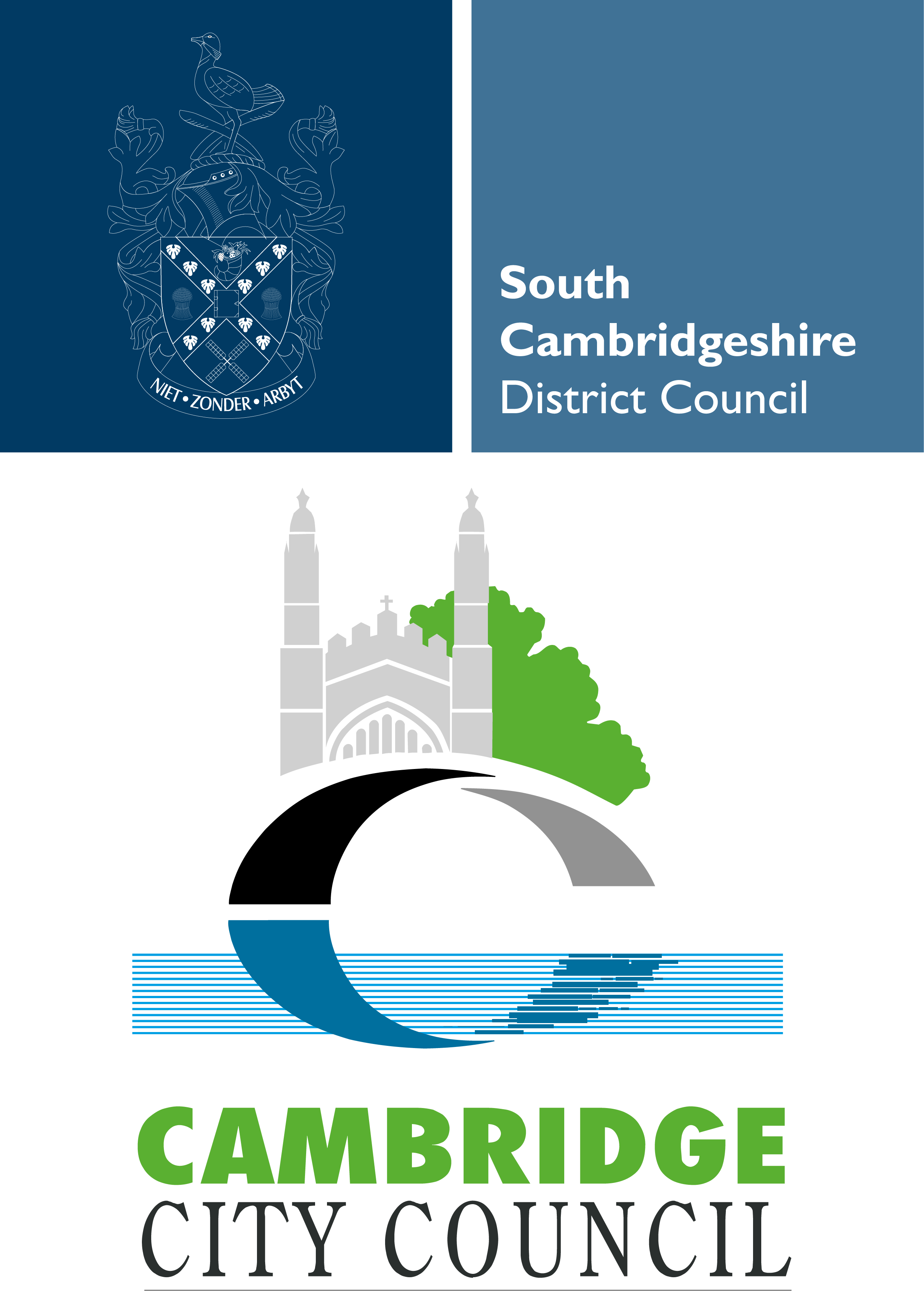 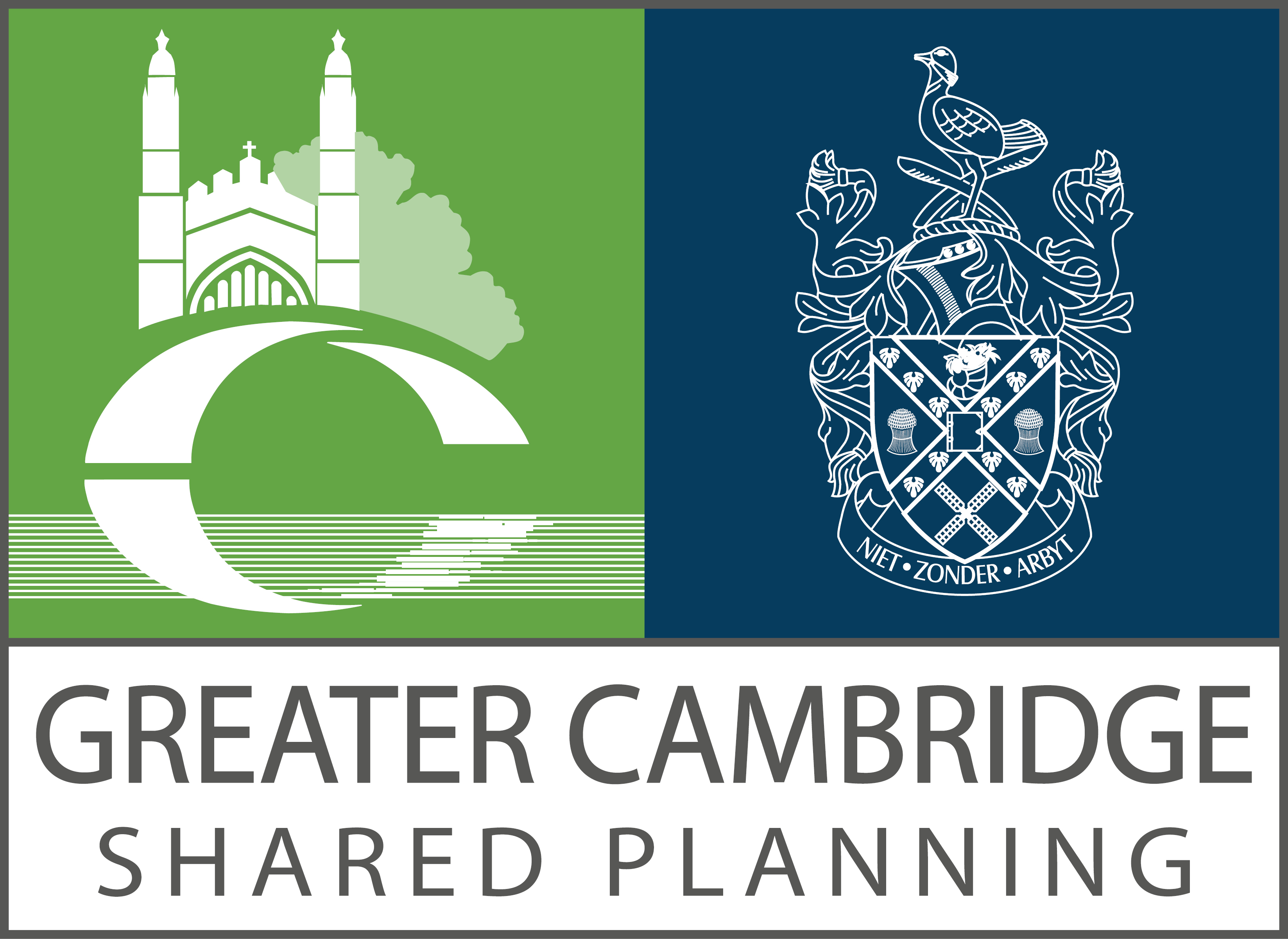 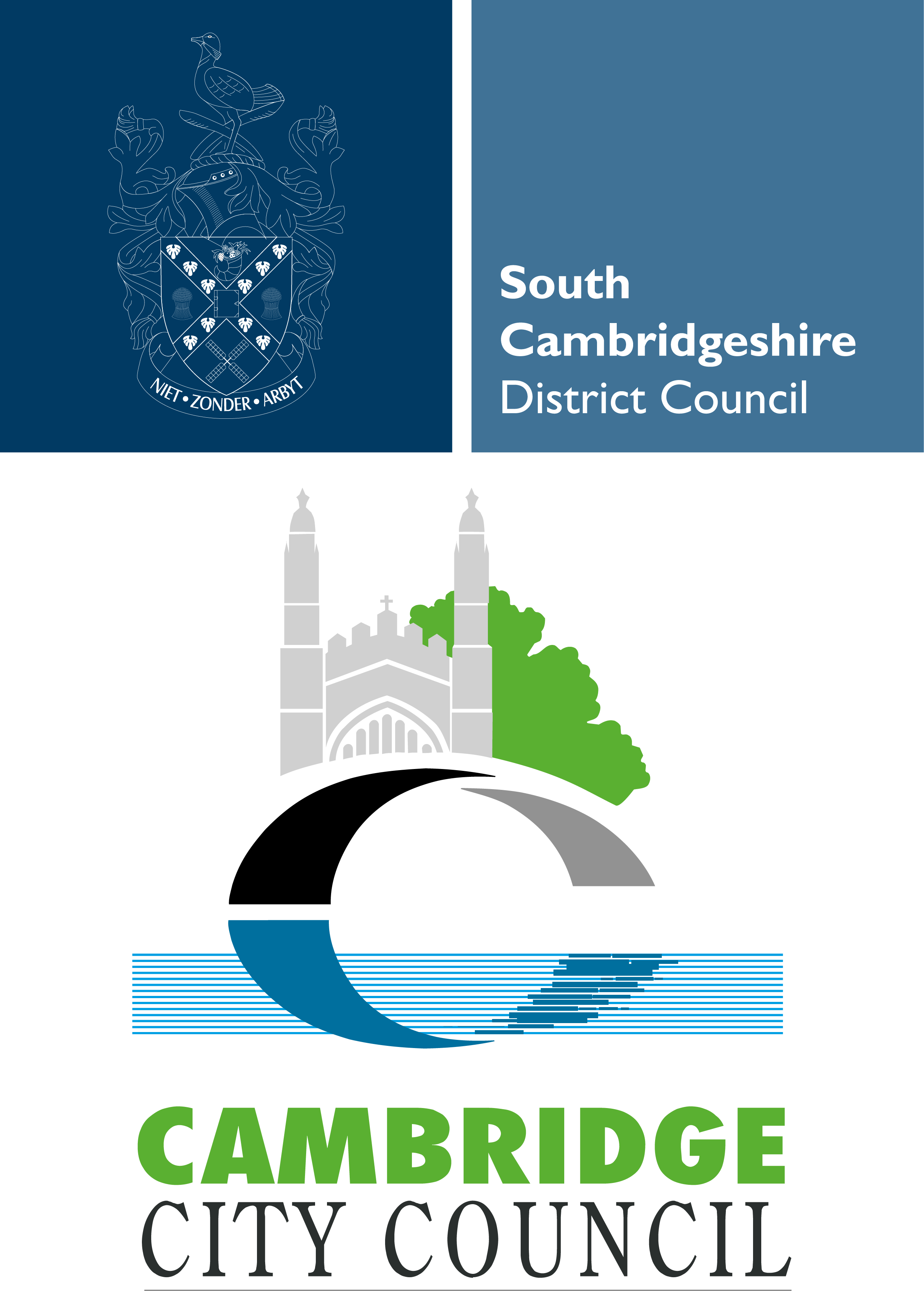 3
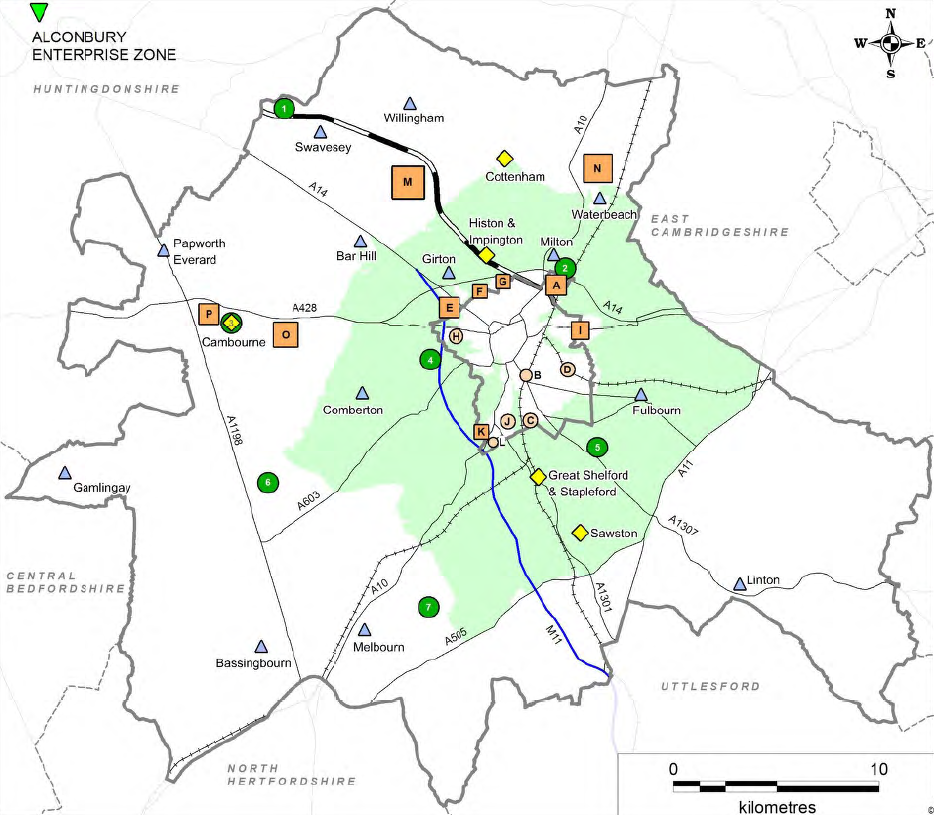 Plan making
4
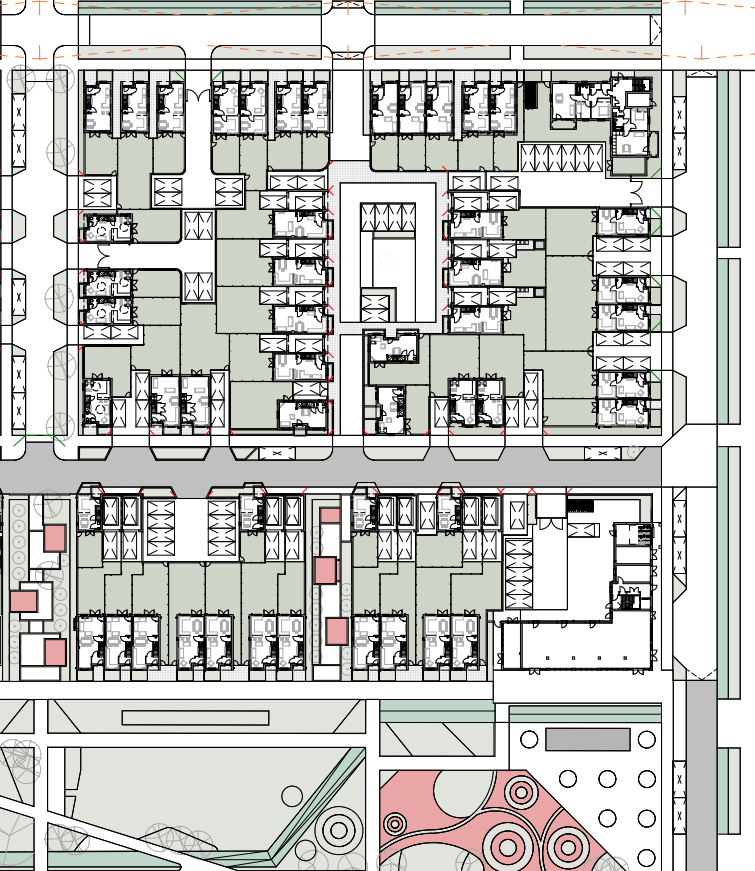 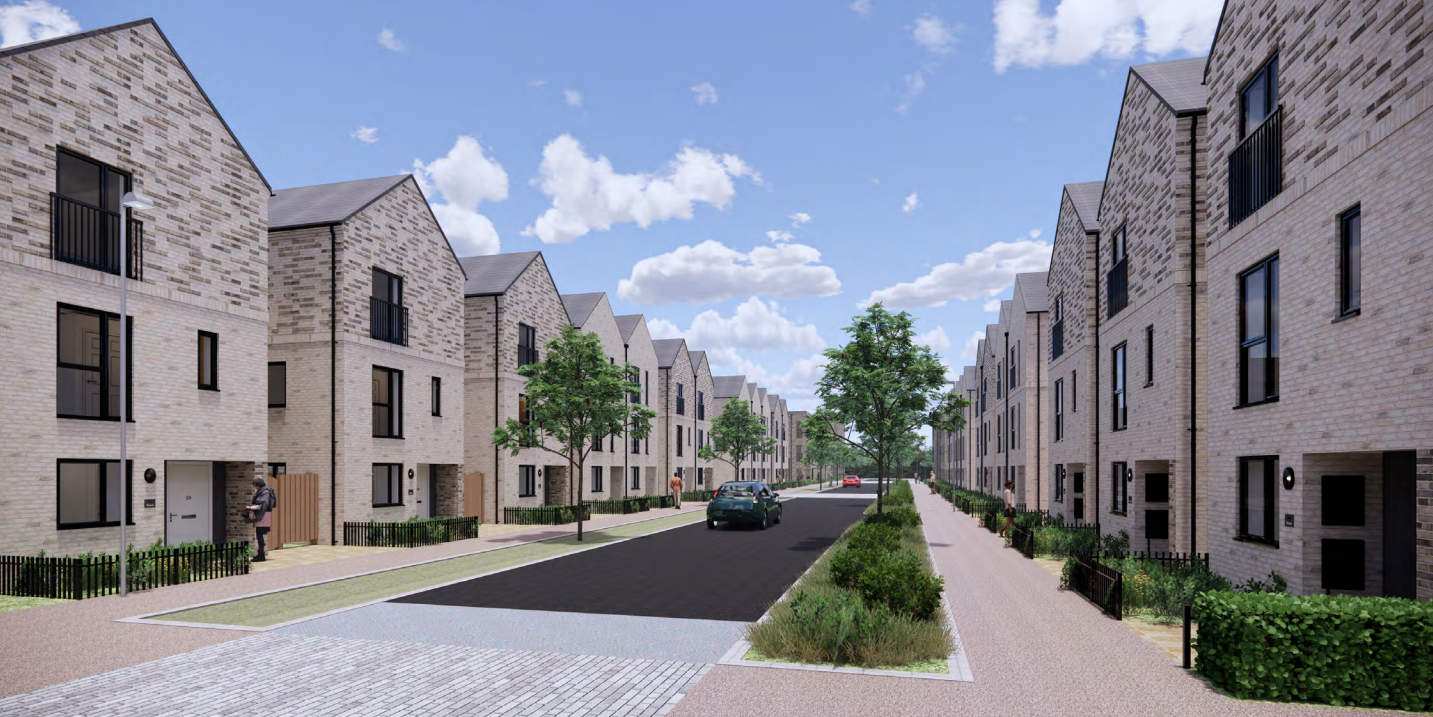 Decision taking
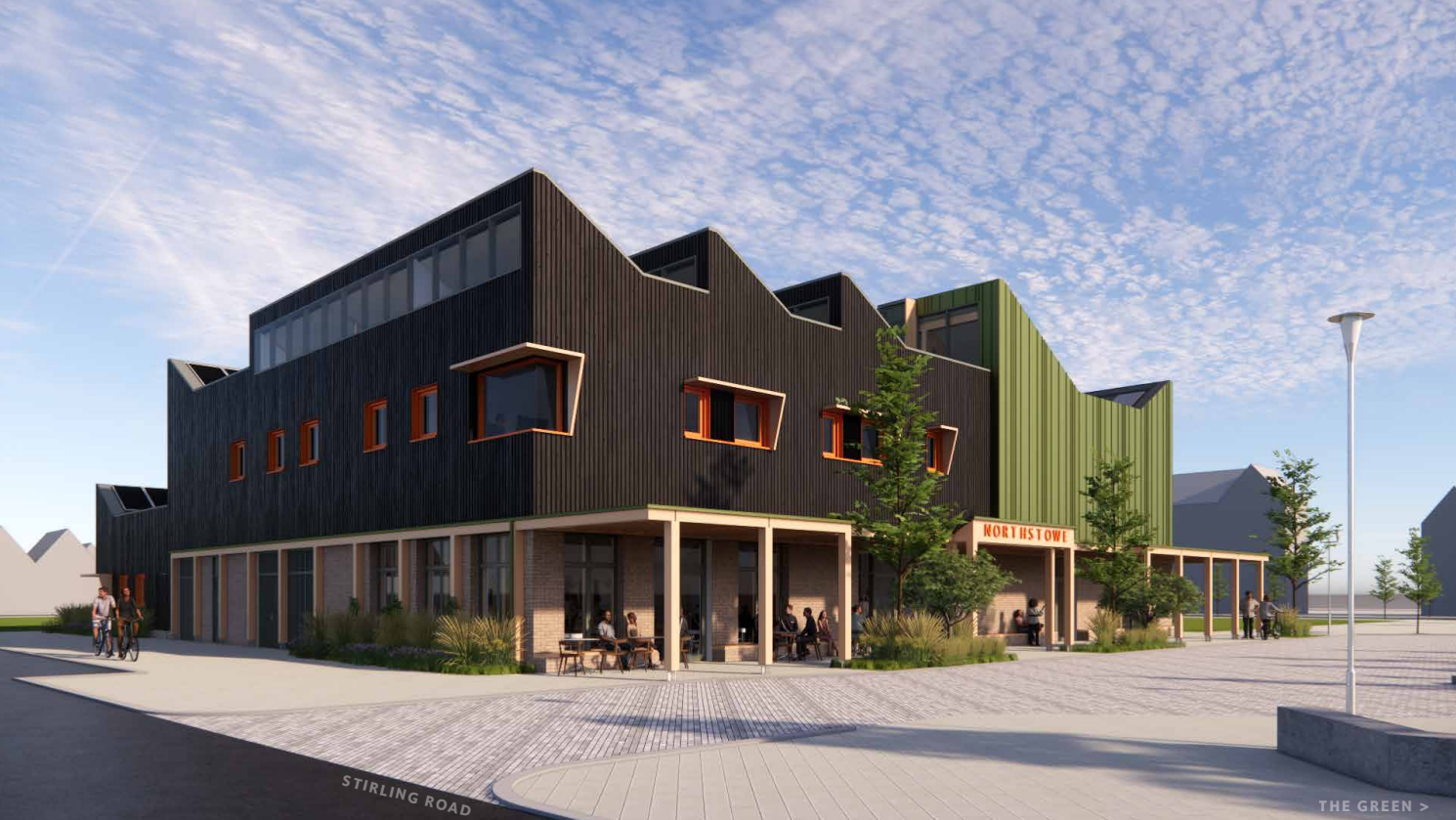 5
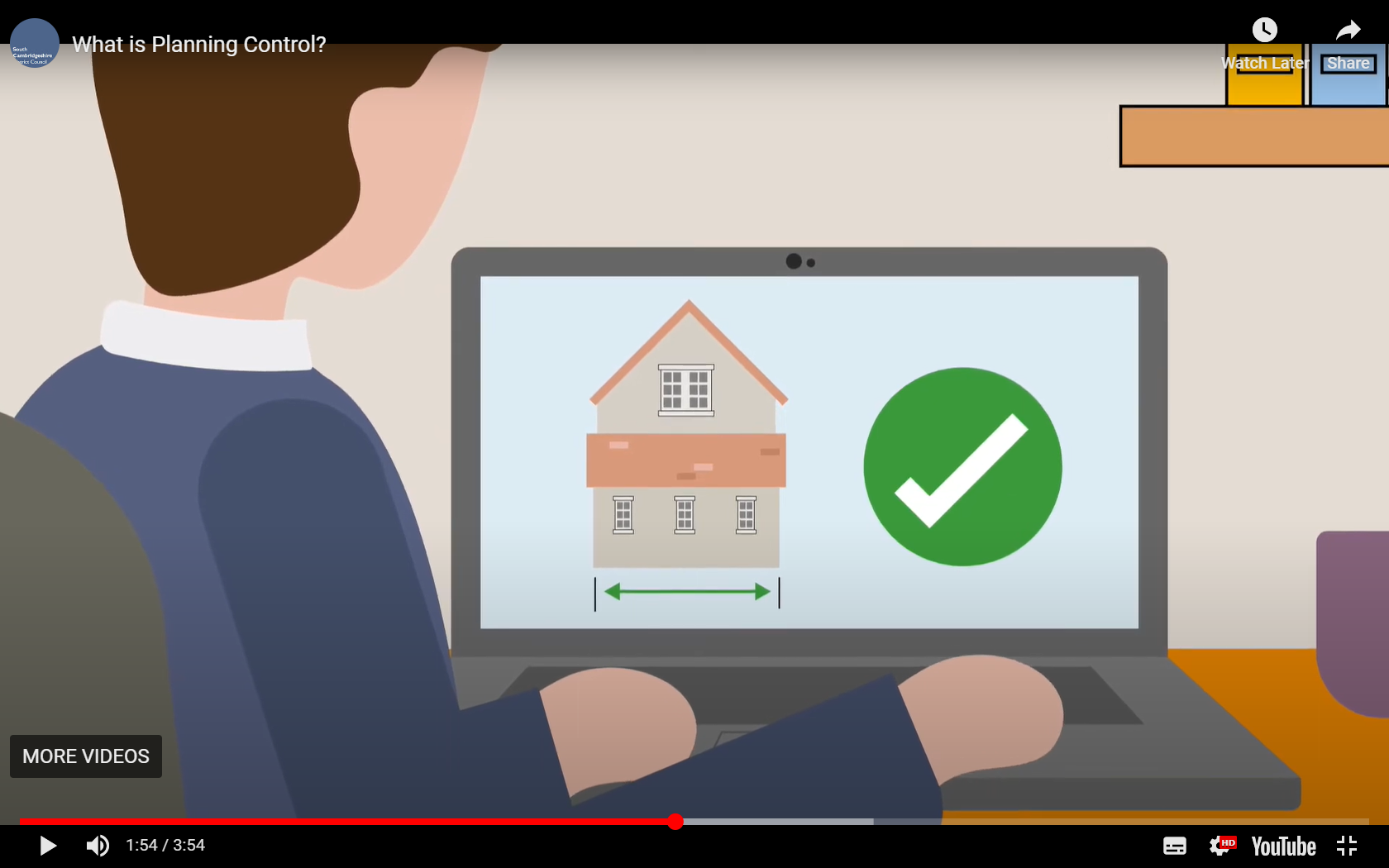 Compliance
6
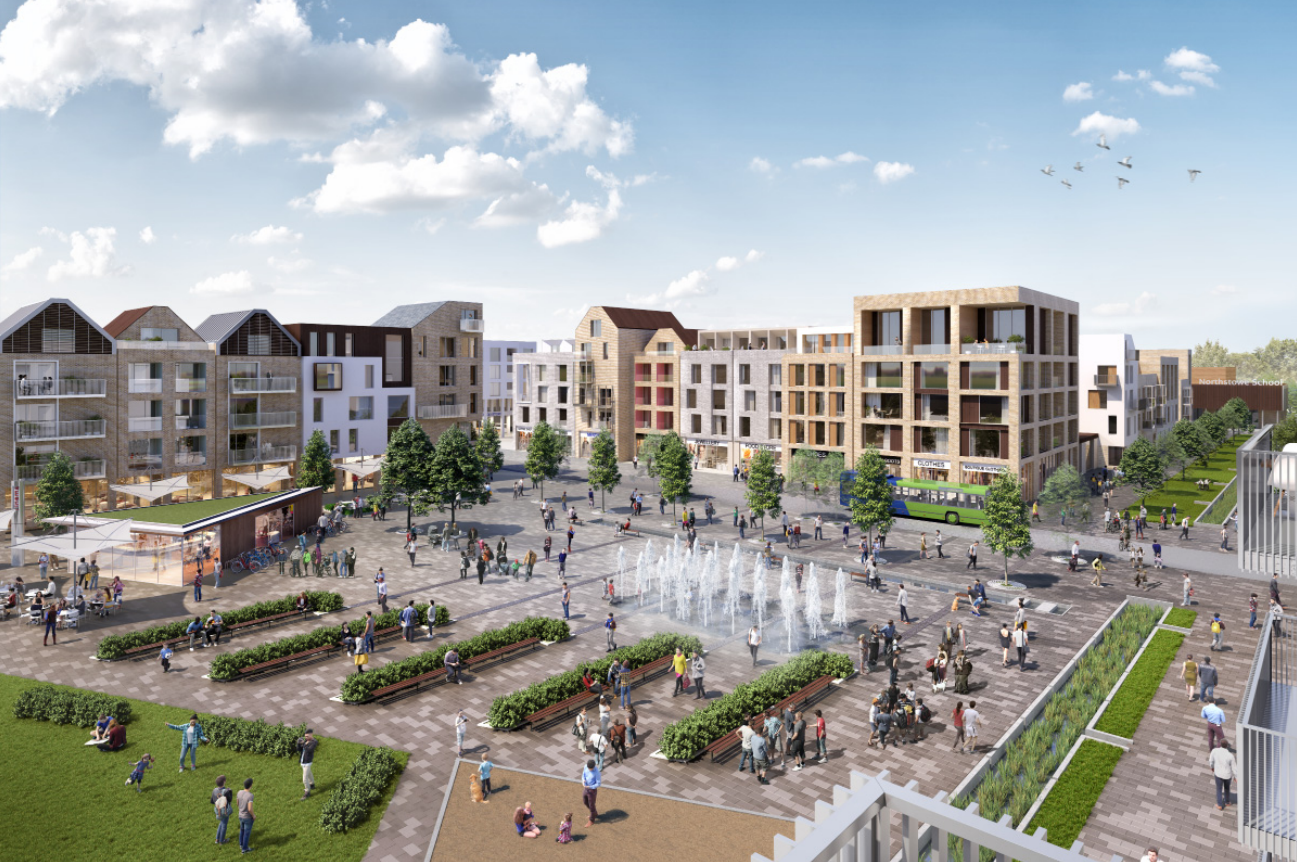 What’s it all for?
7
Contacts
Website
www.greatercambridgeplanning.org

Planning Compliance
www.greatercambridgeplanning.org/planning-applications/planning-compliance

Planning (Northstowe)
Luke Mills (Principal Planner, Strategic Sites)
luke.mills@greatercambridgeplanning.org
8